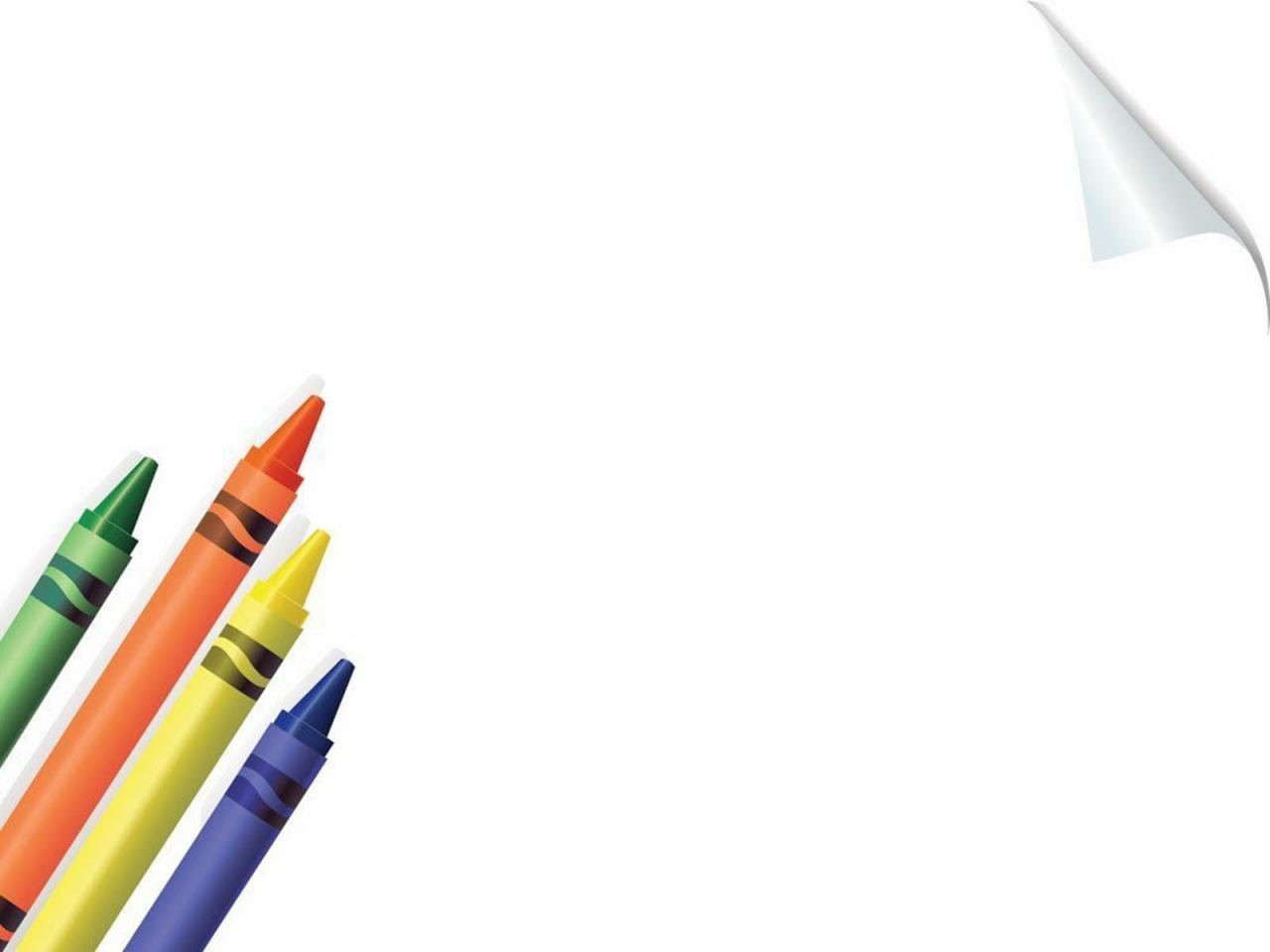 Đề tài: Tìm hiểu về một số nguồn nước
Số lượng: 18 - 20 trẻ 
Lớp: MGL A5 
Thời gian: 25-30 phút 
Giáo viên: Nguyễn Thị Phúc Hậu
Tìm Hiểu Một Số Nguồn Nước
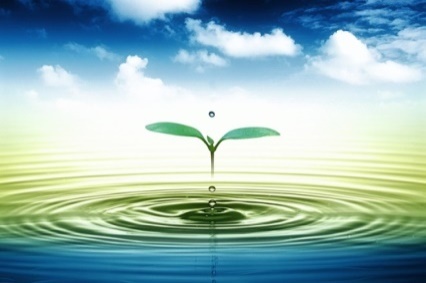 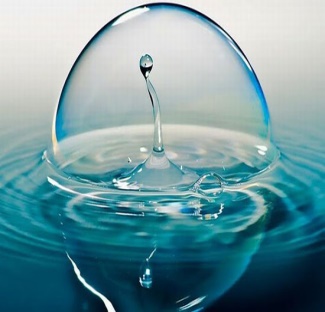 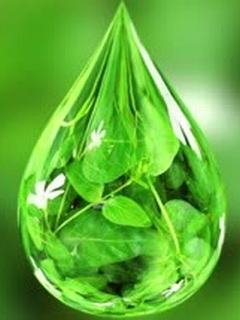 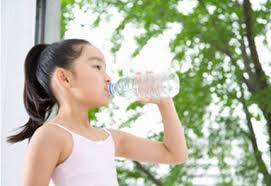 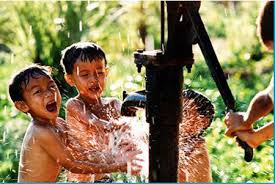 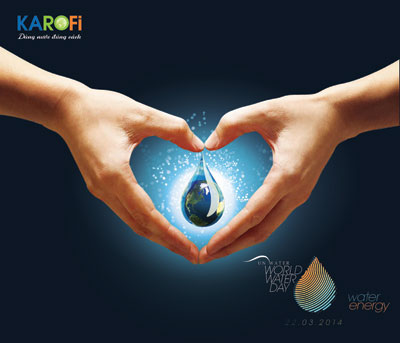 Hoạt động 1: Tìm hiểu các nguồn nước có trong thiên nhiên
Nước ao
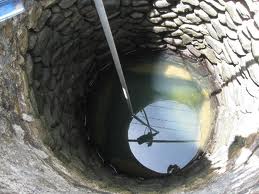 Nước giếng
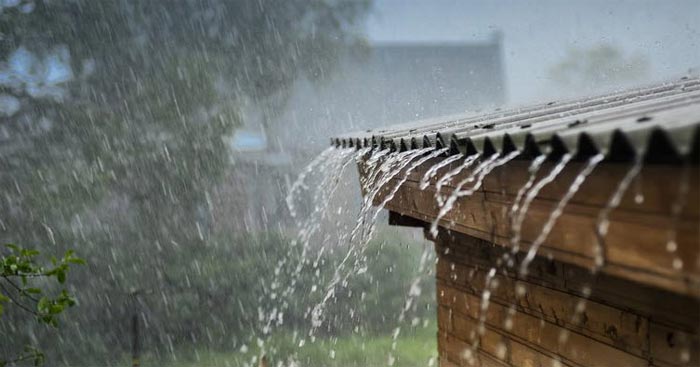 Nước mưa
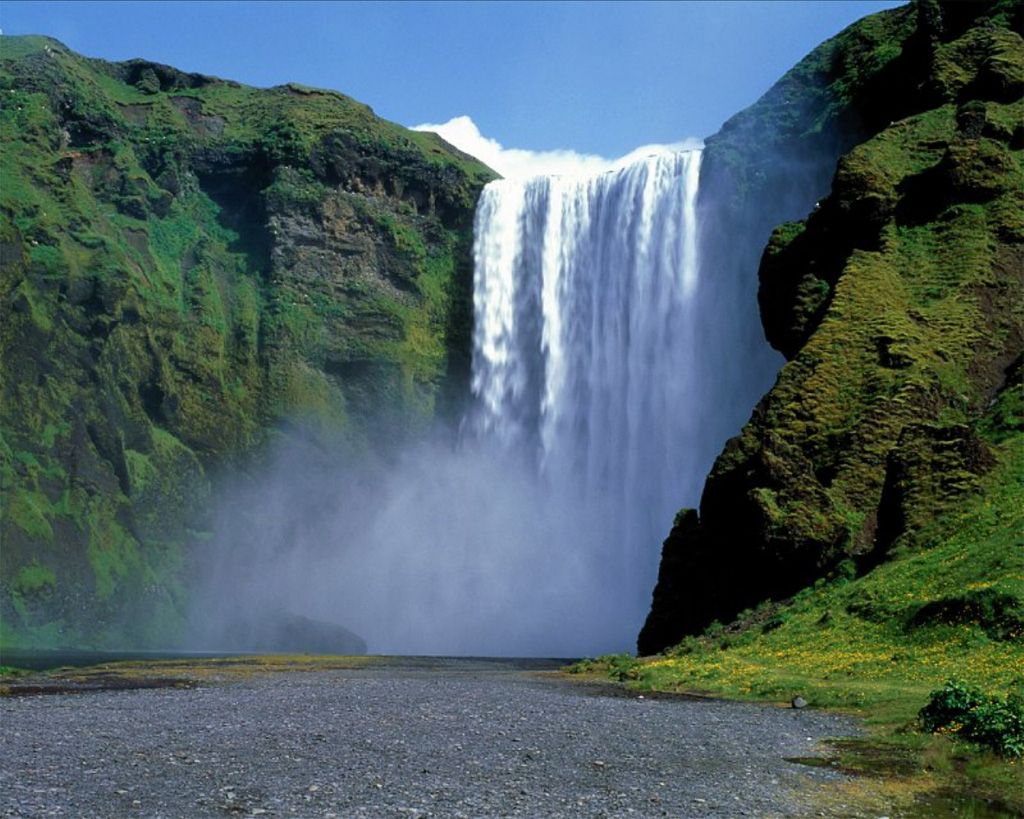 Nước suối
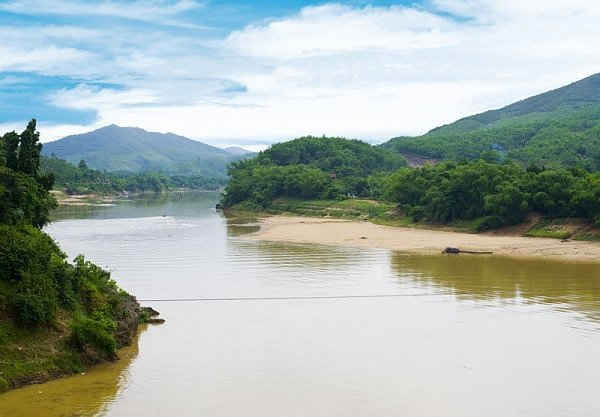 Nước sông
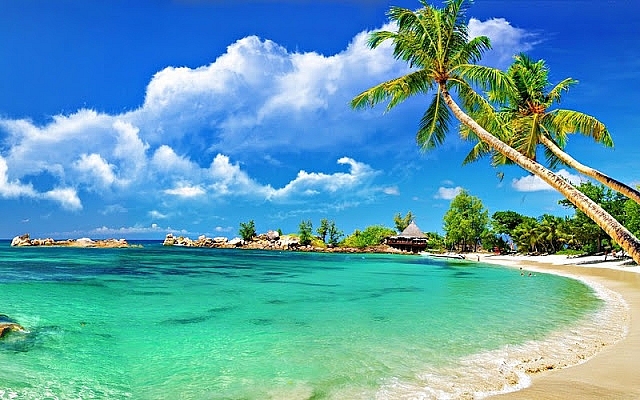 Nước biển-Nước mặn
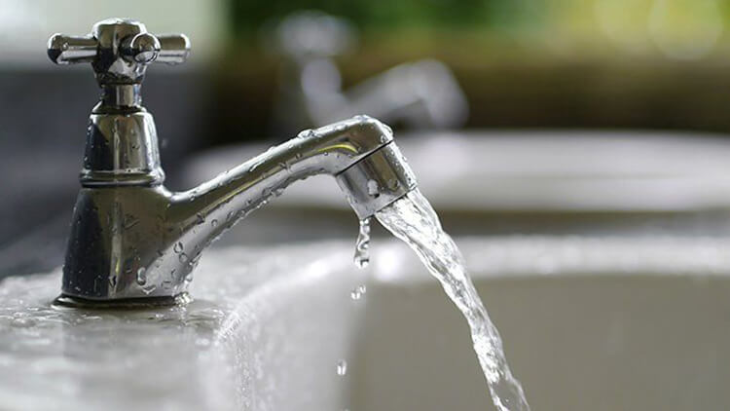 Nước máy
Câu 1: Nối cột A với cột B sao cho được đáp án đúng
Cột A
Cột B
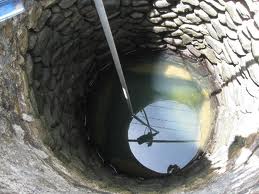 D
Nước ao
A.
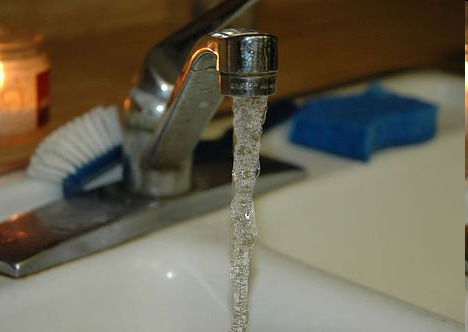 A
Nước Giếng
B.
B
Nước máy
C.
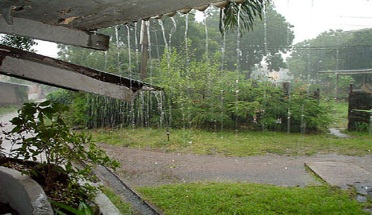 C
Nước mưa
D.
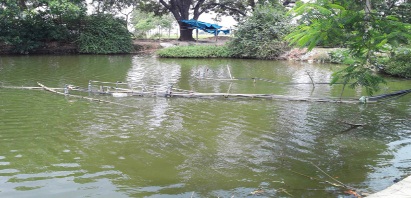 ĐÁP ÁN
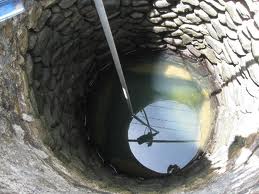 D
Nước ao
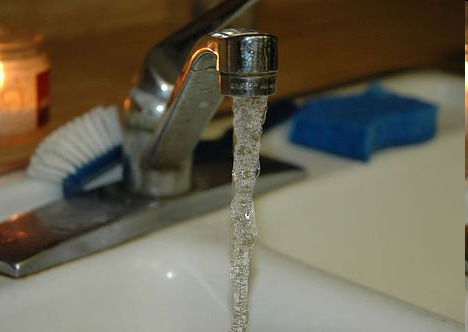 A
Nước Giếng
B
Nước máy
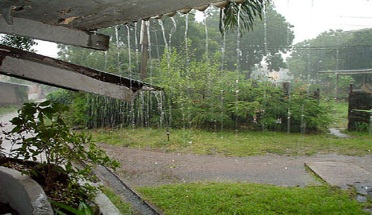 C
Nước mưa
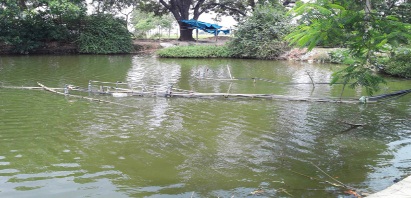 Hoạt động 2: Trạng thái, tích chất, vai trò của nước
TRẠNG THÁI, TÍNH CHẤT CỦA NƯỚC
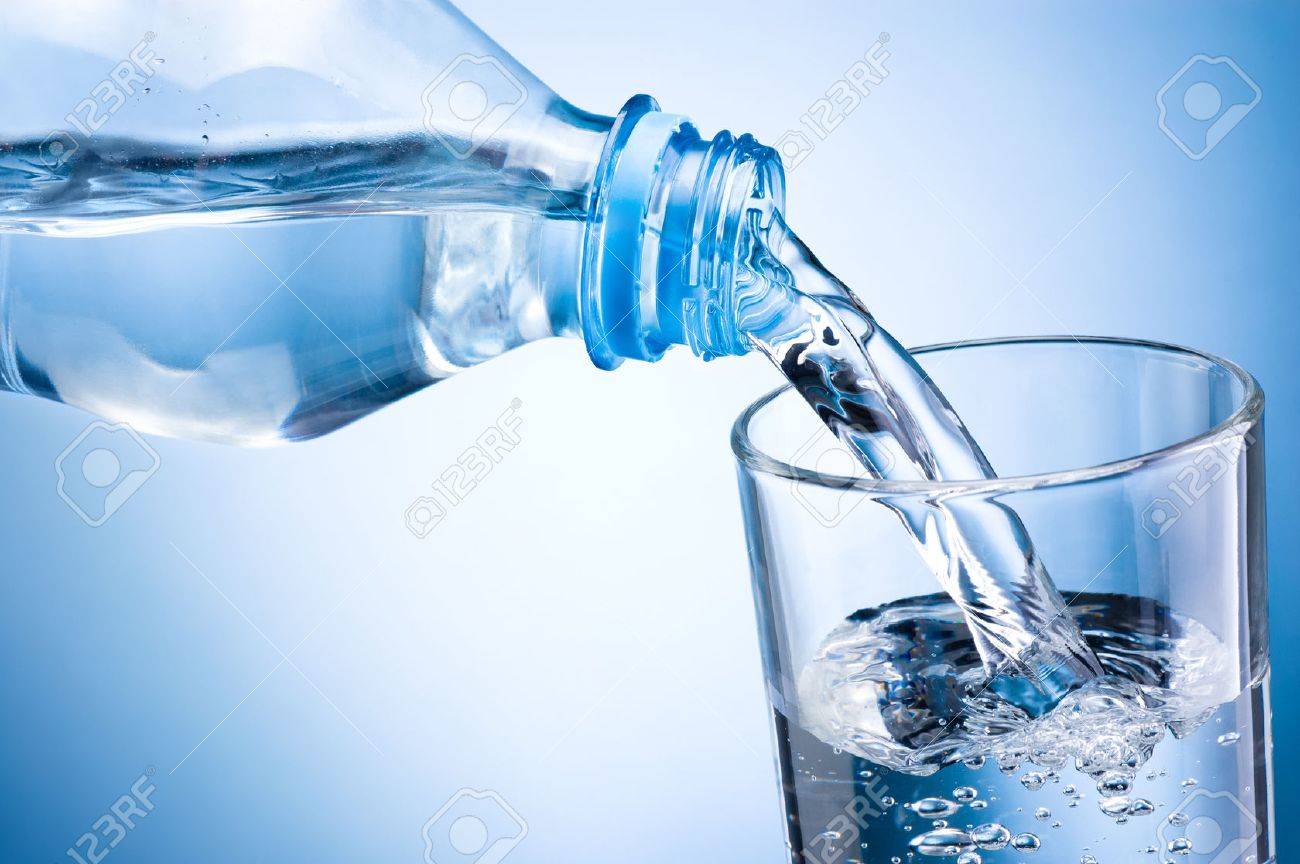 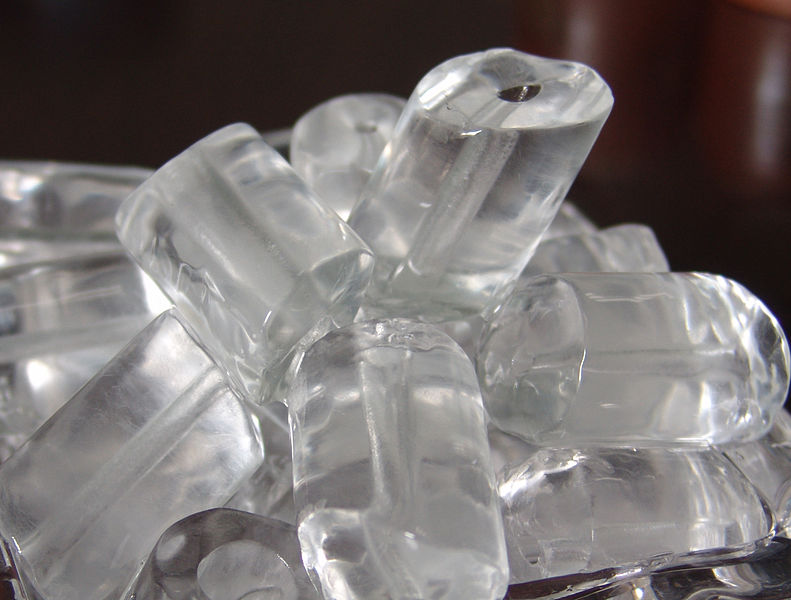 So sánh 2 cốc nước
Giống nhau: Đều gọi là nước
Cốc nước sạch
Cốc nước bẩn
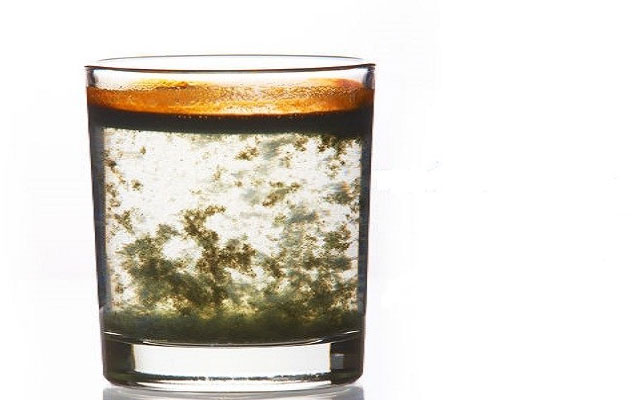 Khác nhau:
Nước bẩn là nước vẩn đục có mùi  hôi, tanh, có váng
Nước  Sạch là nước  trong suốt, không màu, không mùi, không vị
VÒNG TUẦN HOÀN CỦA NƯỚC
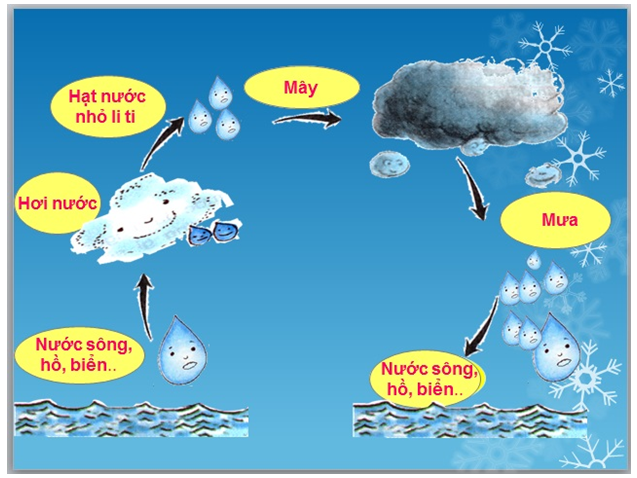 Câu 2: Nước tồn tại ở 3 trạng thái: Thể rắn, thể lỏng và thể khí. Nước có tính chất: Trong suốt, không màu, không mùi, không vị. Đúng hay sai?
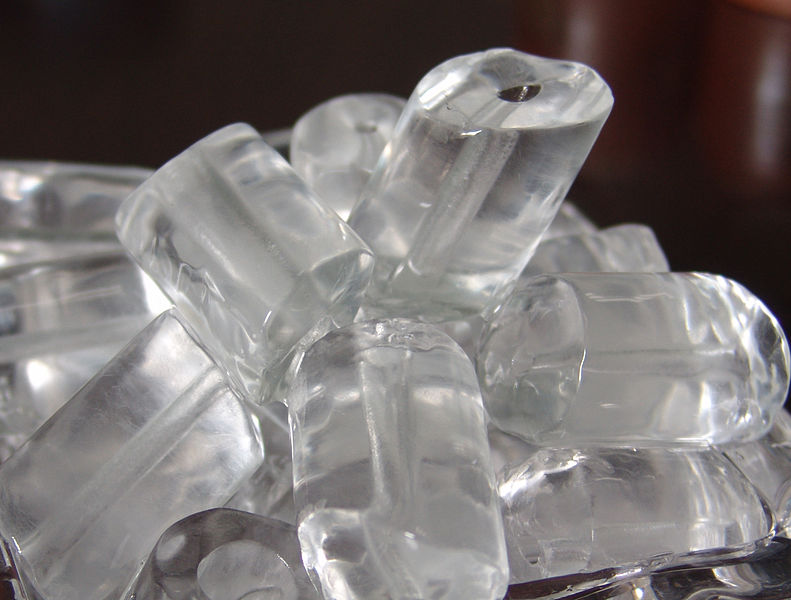 A)
Đúng
B)
Sai
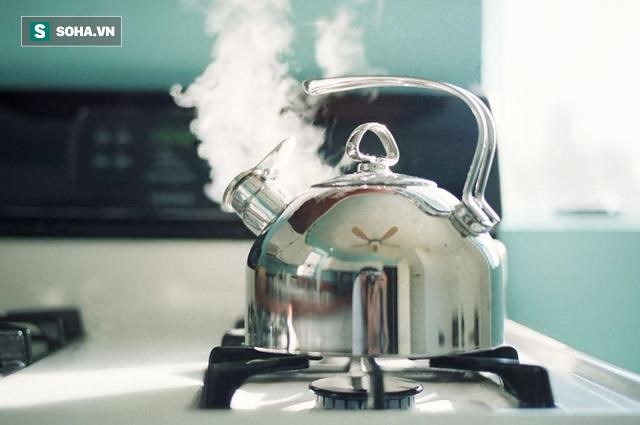 Kết luận
- Nước tồn tại ở 3 trạng thái: Thể rắn, thể lỏng và thể khí.
- Nước có tính chất: Trong suốt, không màu, không mùi, không vị.
Vai trò của nước
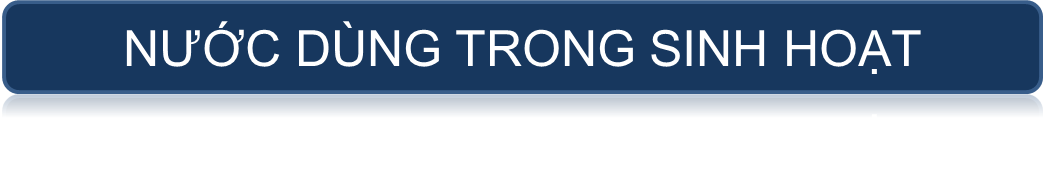 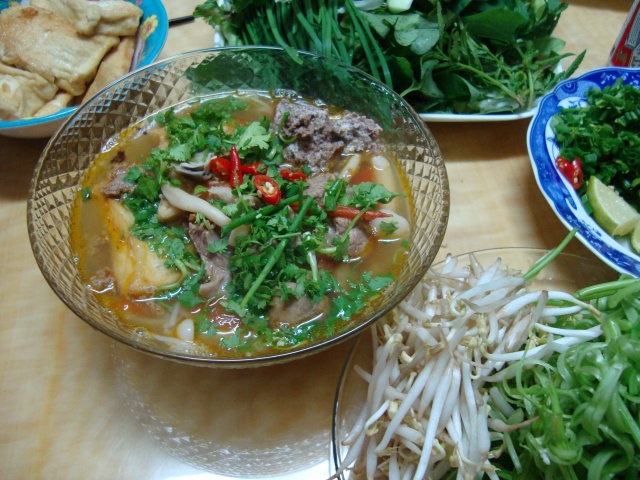 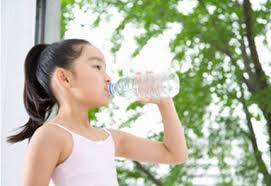 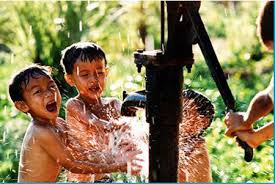 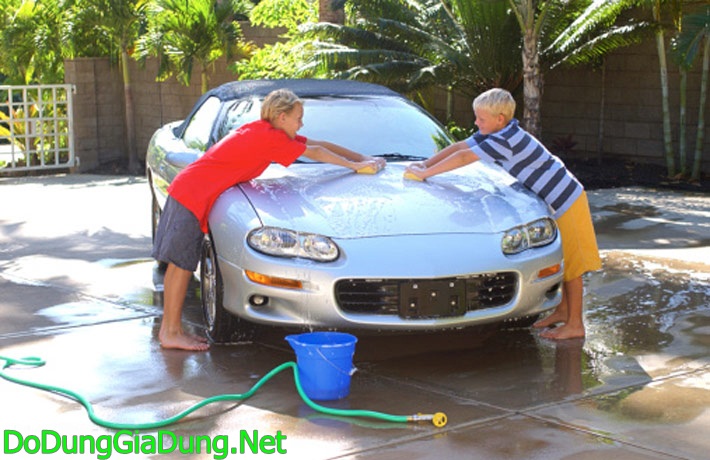 NƯỚC DÙNG TRONG NÔNG NGHIỆP
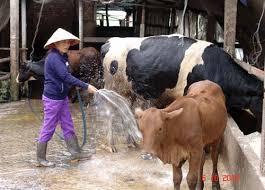 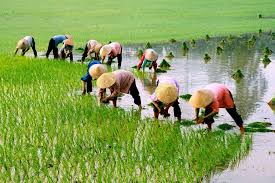 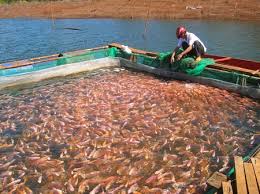 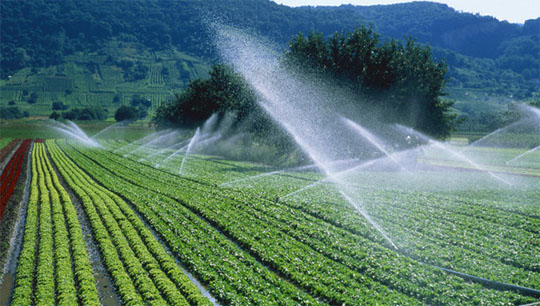 NƯỚC DÙNG TRONG CÔNG NGHIỆP, XÂY DỰNG
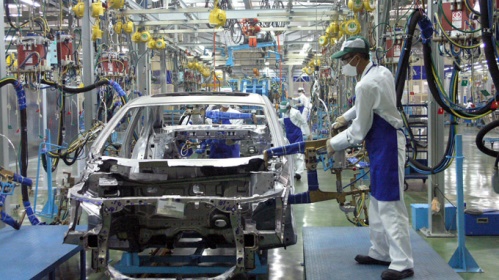 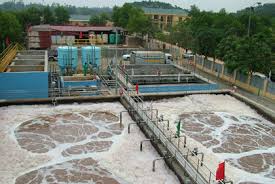 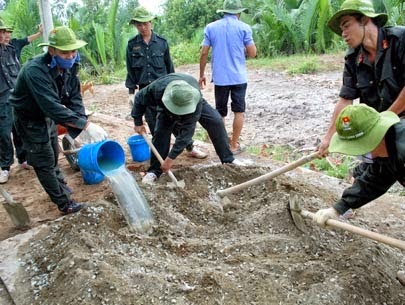 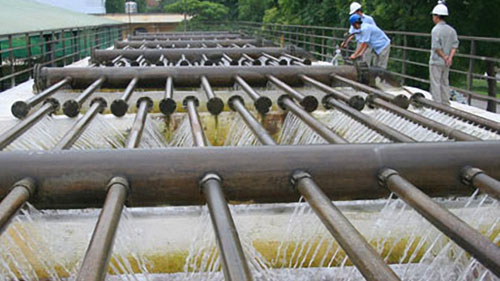 Câu 3: Nối cột A với cột B để được đáp án đúng
Cột A
Cột B
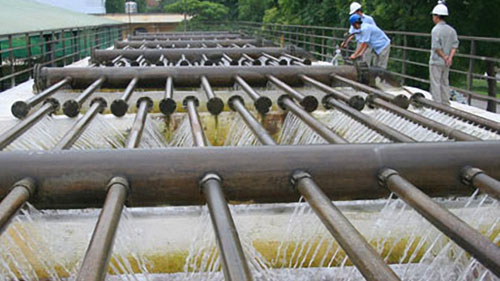 Nước dùng trong sinh hoạt
C
A.
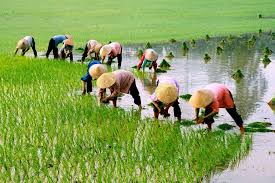 B.
Nước dùng trong công nghiệp
A
C.
Nước dùng trong nông nghiệp
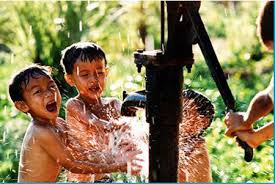 B
ĐÁP ÁN
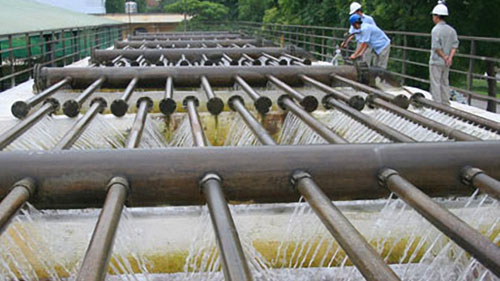 Nước dùng trong sinh hoạt
C
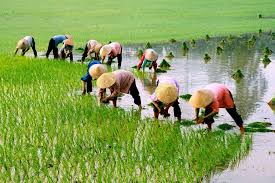 Nước dùng trong công nghiệp
A
Nước dùng trong nông nghiệp
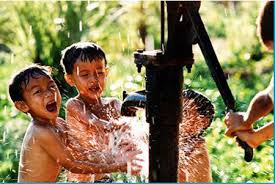 B
NẾU KHÔNG CÓ NƯỚC
ĐIỀU GÌ SẼ XẨY RA
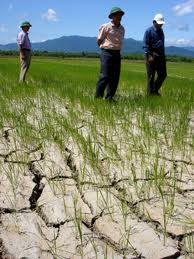 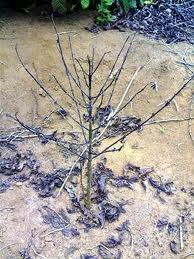 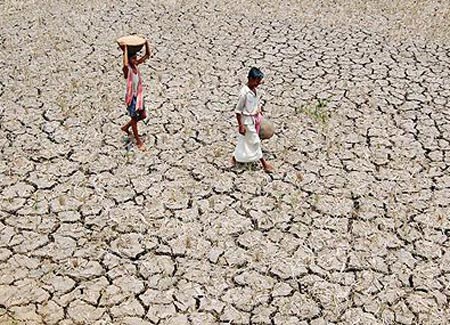 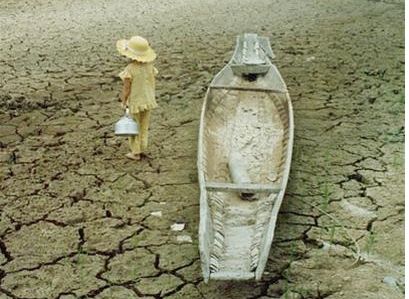 bÖnh tËt
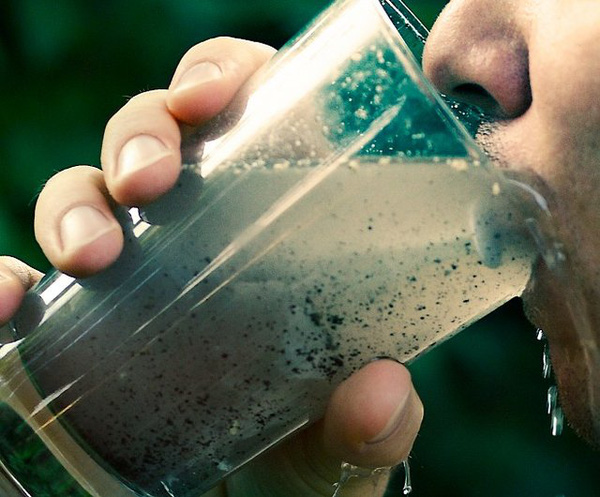 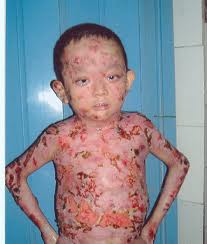 Kết luận
Nước là nhu cầu không thể thiếu trong cuộc sống. Được sử dụng nước sạch đầy đủ, trẻ em có sức khỏe và phát triển tốt.
Hoạt động 3: Tiết kiệm và bảo vệ nguồn nước
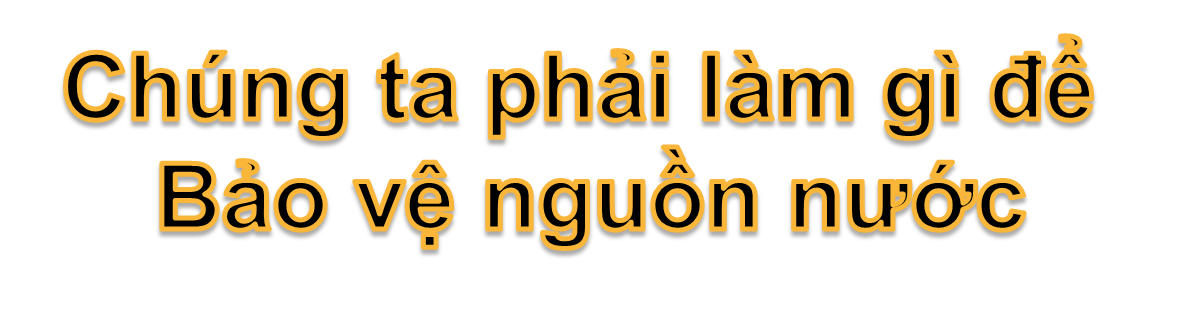 Để bảo vệ nguồn nước chúng ta phải giữ gìn bảo   vệ môi trường, không vứt rác  bừa bãi
Chăm sóc, trồng và bảo vệ cây xanh.
Tiết kiệm nước 
Phải luôn tuyên truyền cho mọi người xung quanh có ý thức bảo vệ môi trường chung trên trái Đất
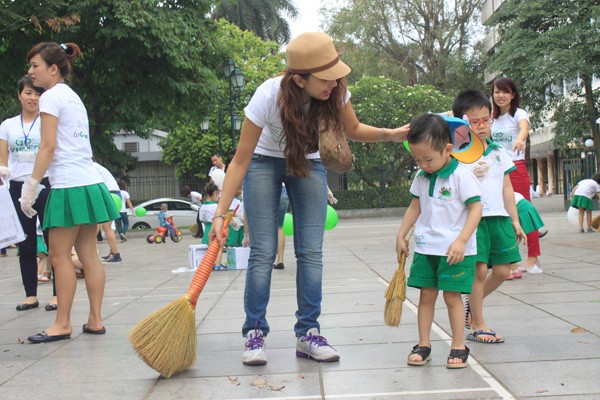 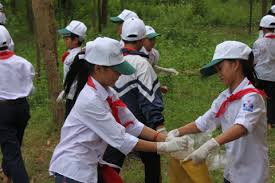 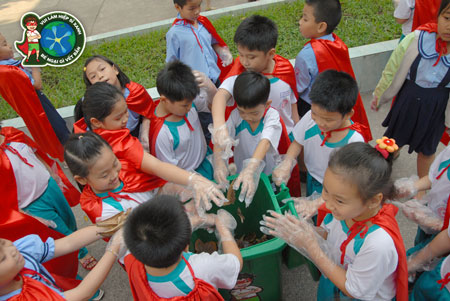 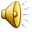